Педагогический проект «Летние дары - грибы да ягоды»
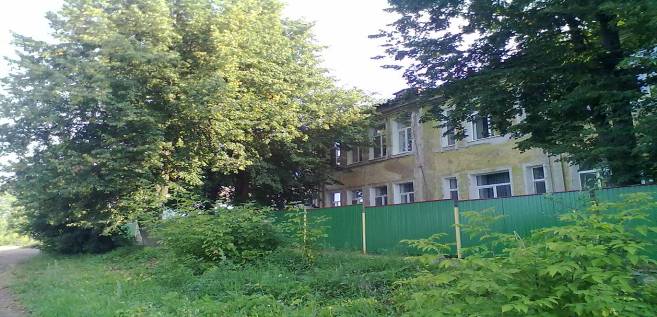 Воспитатель Безматерных С. В.
средняя группа МАДОУ д/с №1 г. Нытва

2014г.
Актуальность: Общаясь с детьми после отпуска, мы столкнулись с проблемой, что многие дети не знают названия грибов и ягод, растущих  на  Урале,  и  не могут объяснить полезную значимость даров лета. Лето – благоприятная пора  для  знакомства с летними дарами. Именно поэтому мы с ребятами взялись реализовать проект «Летние дары-грибы да ягоды». Шагая по ступенькам к финалу проектной деятельности, мы  с ребятами узнаем много нового и интересного о родной природе, познакомимся с различными видами грибов и ягод, особенностями их произрастания и полезными свойствами, как для человека, так и для животных, птиц.
-
Ожидаемый  результат: Дети  могут  рассказать  о ягодах и грибах,  их полезных свойствах, о правилах безопасности и бережного отношения в природе.Освоены умения различать  садовые и лесные ягоды, съедобные и несъедобные ягоды и грибы, различать их по внешнему виду и вкусовым качествам. Воспитанники знают  новые стихи и загадки, могут рассказать  свои сказки и рассказы о грибах и ягодах.
Механизм реализации проекта:
Мотивация: 
Дети получили письмо от  Старичка Лесовика, в котором он спрашивал, хорошо ли они знают, что такое дары природы, просил отгадать загадки и узнать по фото ягоды  и грибы нашего Пермского края.
 Многие дети затруднились ответить, какие ягоды и грибы растут в нашем краю и пришли к выводу, что необходимо узнать об этом.
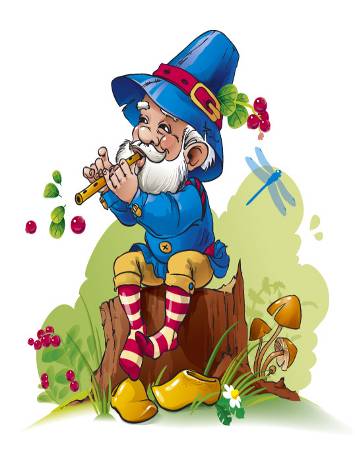 Подготовительный этап:- постановка детьми цели деятельности;
- уточнение имеющихся знаний;
- подбор демонстрационного и развивающего материала, составление плана и  конспектов по совместной деятельности  с детьми по тематическим неделям;
- планирование  предстоящей деятельности;
- поиск  информации дома с родителями.
Основной этап: 
1.Тематическая неделя  «Ягоды садовые, ягоды лесные».
Рассматривание:
- картинок и иллюстраций из книг и журналов  с изображением разных ягод,
- настоящих  ягод из сада (огорода) и леса;
      Беседы: 
     «Чем отличаются садовые ягоды и лесные, какие они по вкусу»,
   «Есть полезные и ядовитые ягоды, чем они опасны и полезны»,
              «Что можно приготовить из ягод»;
   -  Чтение сказки В. Катаева «Дудочка и кувшинчик»;
   -  Загадывание загадок про ягоды;
    -   Заучивание песни « По малину в сад пойдём»;
    -   Подвижные игры: «У медведя во бору», «По желанию»;
    -   Экскурсия в лес и огород;
    -   Дидактическая игра «Ягоды» (парные картинки);
    -   Коллективная работа «Куст смородины».
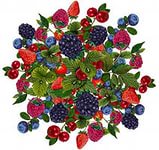 Рассматривание картинок и иллюстраций из книг и журналов про ягоды,
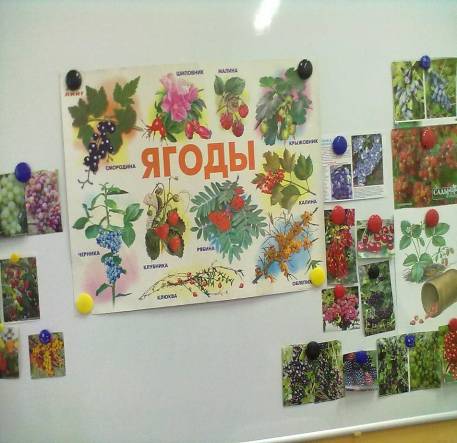 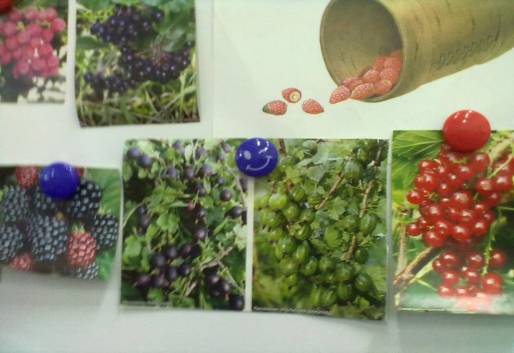 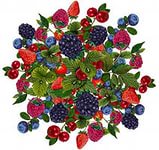 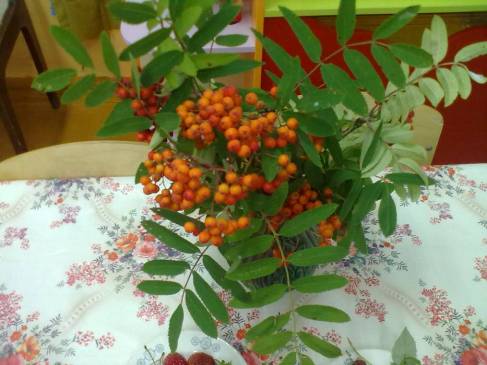 Рассматривание ягод из леса и сада
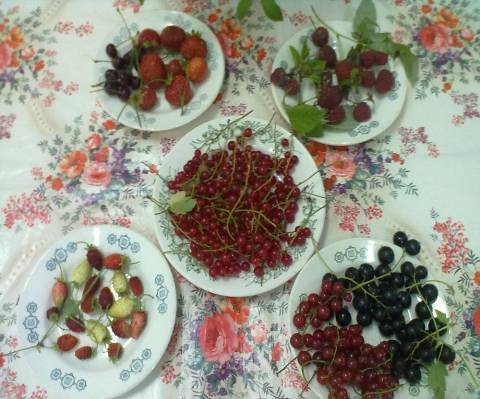 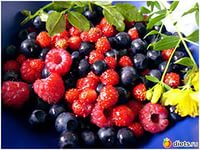 Коллективная работа «Куст смородины»
2.Тематическая неделя:
«Вкусовые качества, запах, цвет, польза».
 
Исследование « Пробуем на вкус – кислая, горькая, сладкая»: 
-  Рассматривание ягод  по форме, цвету, по наличию листьев;
- Какая ягода больше всего нравится?;
Беседы: 
- «Какие ягоды растут у нас в огороде и  в саду» - 
«Что можно приготовить из ягод?»;
 « Как люди ухаживают за ягодами»
 Придумывание сказок и рассказов про ягоды;

  Заучивание стихов про лесные и садовые ягоды;
  Дидактические игры: 
- «Назови ягоды садовые», 
- «Назови  ягоды лесные»;
  Просмотр мультфильма «Дудочка и кувшинчик»;
 Лепка из пластилина «Ягоды в лукошке»;
 Сюжетно – ролевая игра « Печём пироги с ягодами»
Исследование « Пробуем на вкус – кислая, горькая, сладкая»
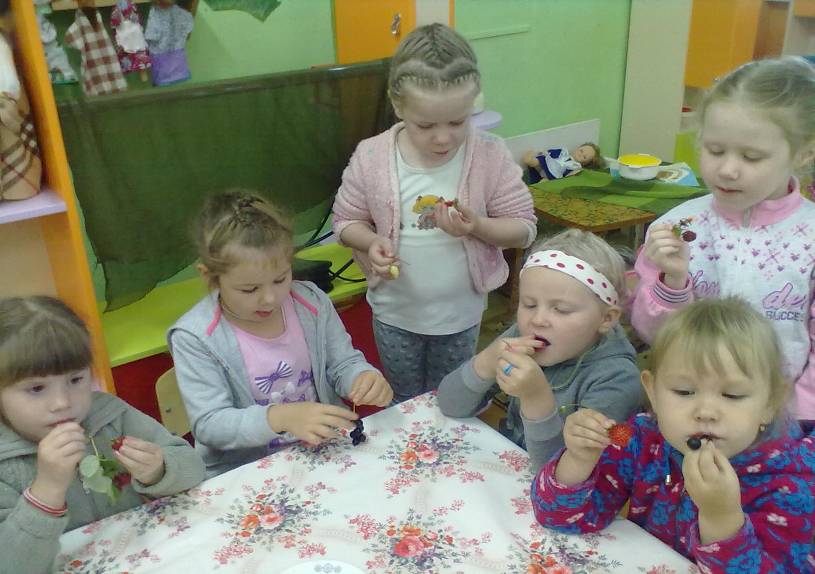 Обсуждаем вкус ягод
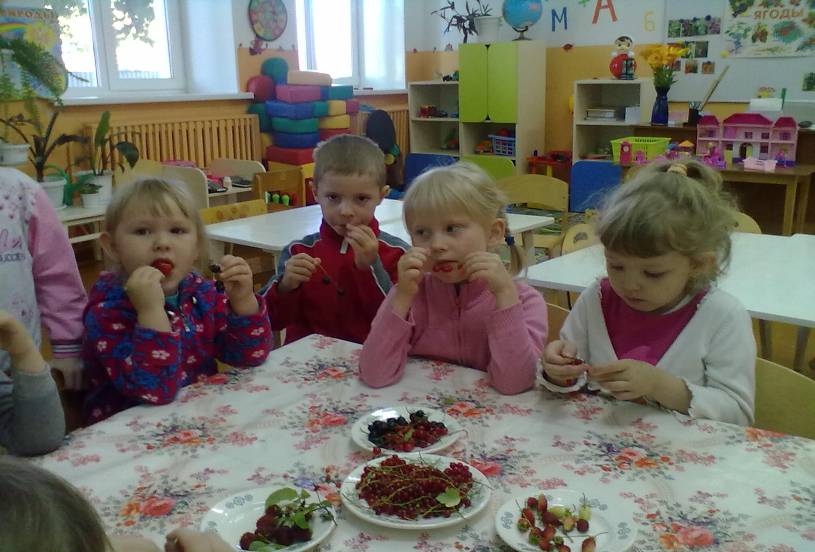 Делимся своими впечатлениями о  ягодах.
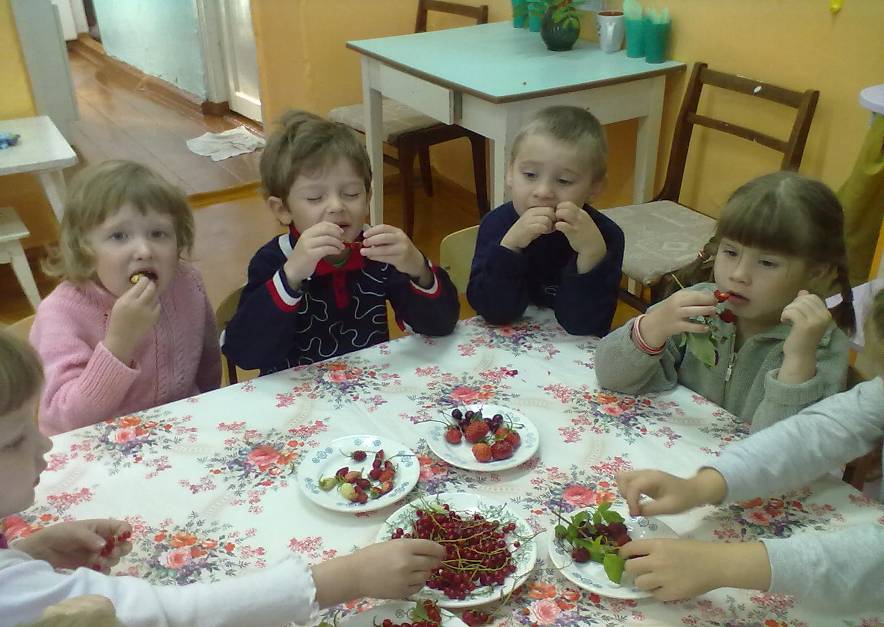 Придумывание сказок и рассказов про ягоды.
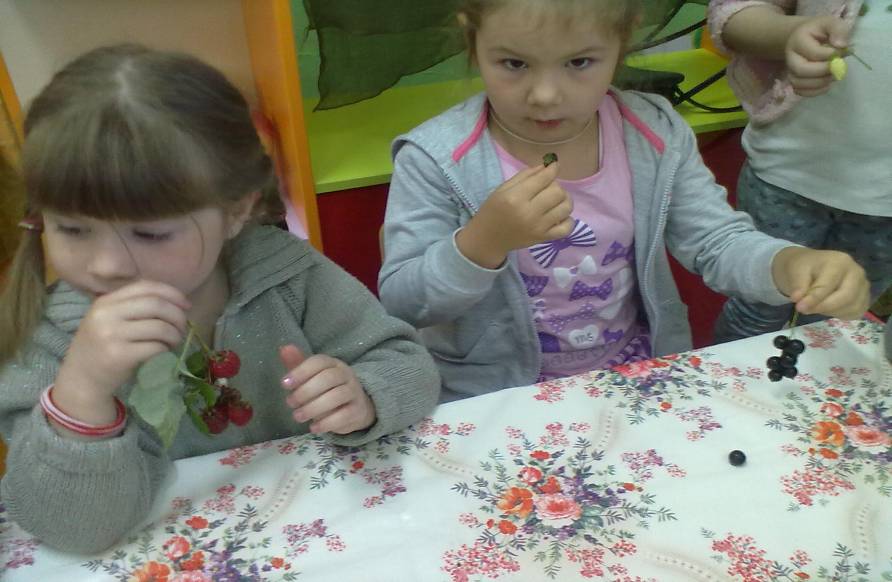 Лепка из пластилина «Ягоды в лукошке»
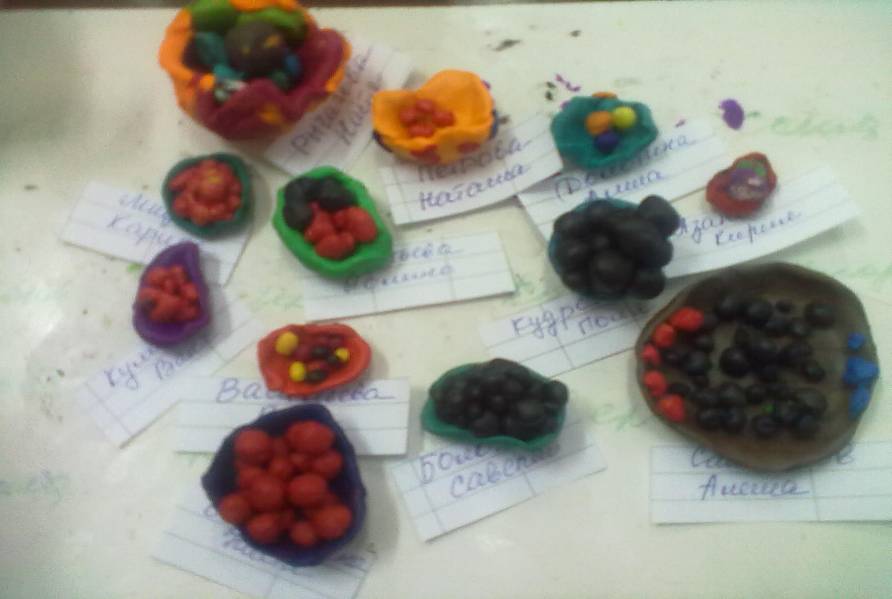 3.Тематическая неделя:
«Грибы съедобные».
 Беседы: 
« Всё о съедобных грибах, их месте нахождения и пользе», 
«Почему грибу  дали такое название, как сыроежка, подберёзовик,    подосиновик, лисичка, рыжик др.»;
«Какие животные заготавливают грибы на зиму».;
 Загадывание  загадок;
 Просмотр презентации « Грибы Пермского края»;
 Дидактическая игра «Назови гриб».
 Заучивание стихов о грибах;
 Экскурсия в лес;
 Коллективная аппликация «Грибы в лесу»..
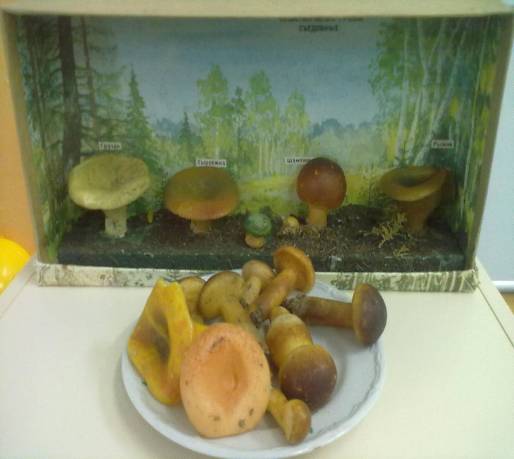 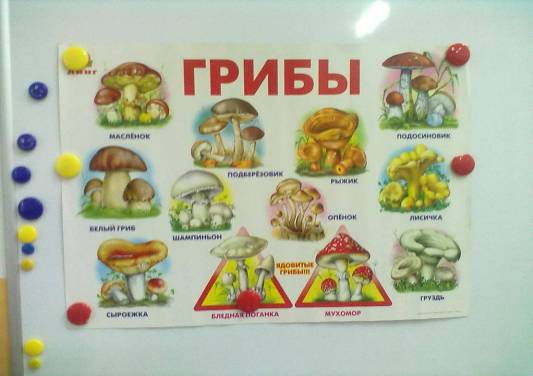 « Всё о съедобных грибах, их месте нахождения и пользе»
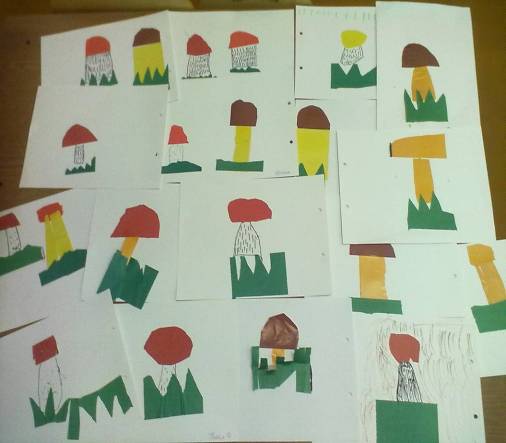 Аппликация «Грибы в лесу»
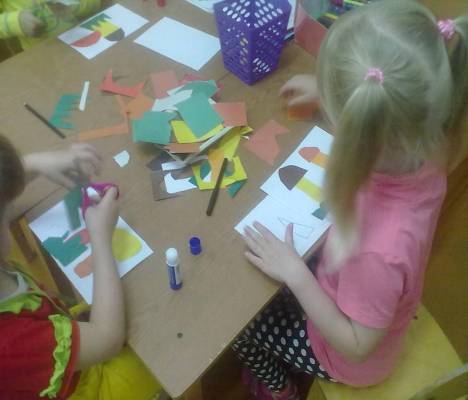 4.Тематическая неделя:
«Грибы съедобные».
Беседы;
« Как отличить съедобные грибы от несъедобных»,
-  «О правилах безопасности в лесу»,
-  « Полезные советы  для начинающих грибников»
Экскурсия в лес;
Рисование красками «Мухомор»;
Дидактическая игра «Какой гриб»;
Просмотр мультфильма «Война грибов и ягод»;
Лепка из солёного теста «Грибочки из лесочка»;
Сюжетно – ролевые игры : «Жарим грибы», «Солим грибы».
Лепка из соленого теста «Грибочки из лесочка»
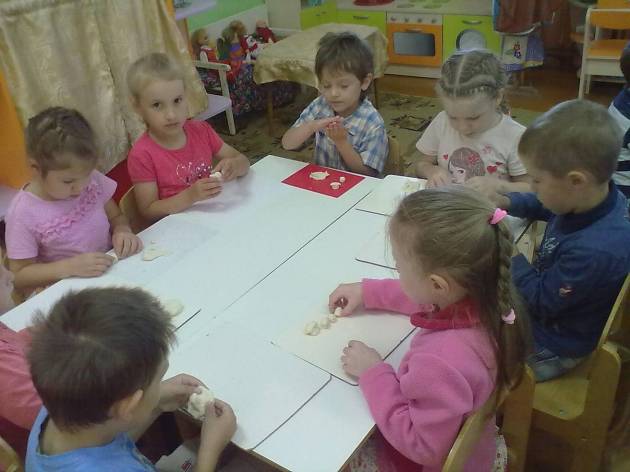 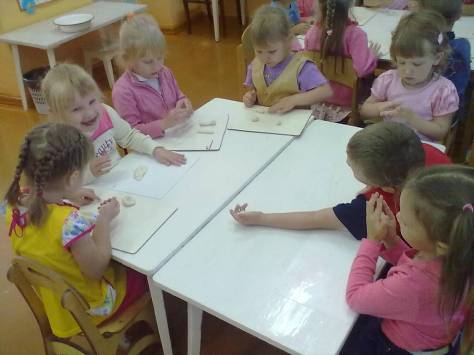 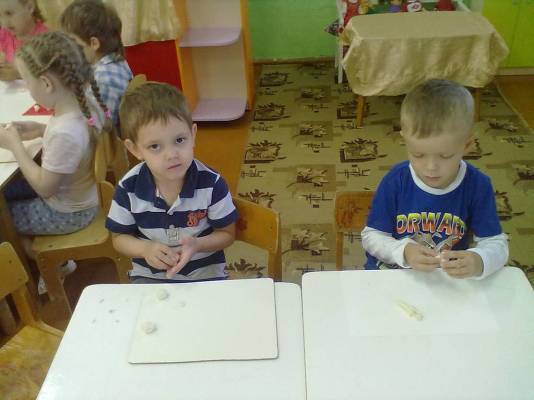 Лепка из соленого теста «Грибочки из лесочка»
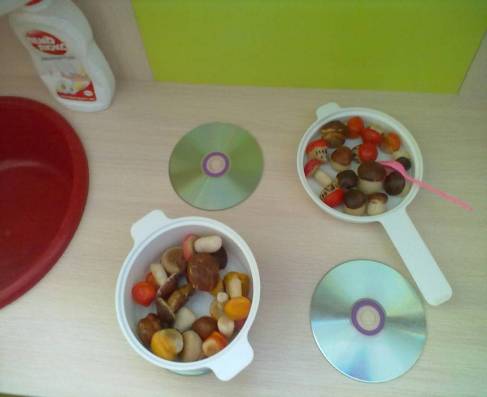 Сюжетно – ролевая игра             « Готовим грибы»
Результат проекта:

Дети знают и могут:
рассказать  о ягодах и грибах, и их полезных свойствах;
различать  садовые и лесные ягоды по их по внешнему виду и вкусовым качествам; 
определять съедобные и несъедобные ягоды и грибы;
объяснить правила безопасности в природе  и как надо бережно относиться  к матушке  природе;
новые стихи и загадки, придумывают свои сказки и рассказы о грибах и ягодах.
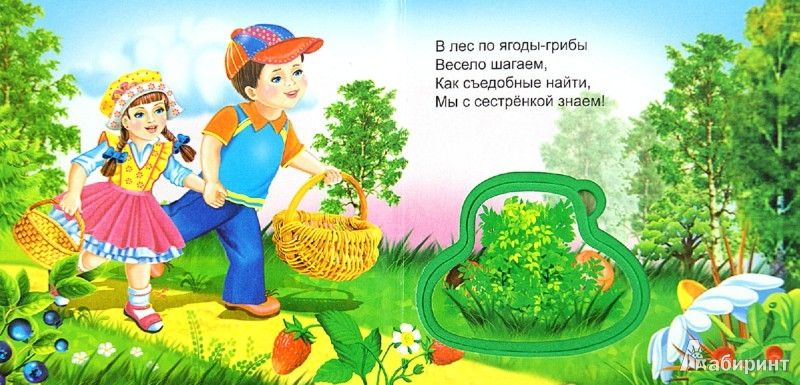 Спасибо   за внимание !